Telenet Business Mobile
Introduction à l’espace client My Telenet et le Telenet App
My Telenet & Telenet App
Instructions étape par étape pour les utilisateurs de flotte
COMMENT SE CONNECTER A L ESPACE CLIENT?
http://www2.telenet.be/business/fr/service-client/ucc/utilisateur
Cliquez sur “Connectez-vous” 
Cliquez “Pas encore de login ? Créez-en un"
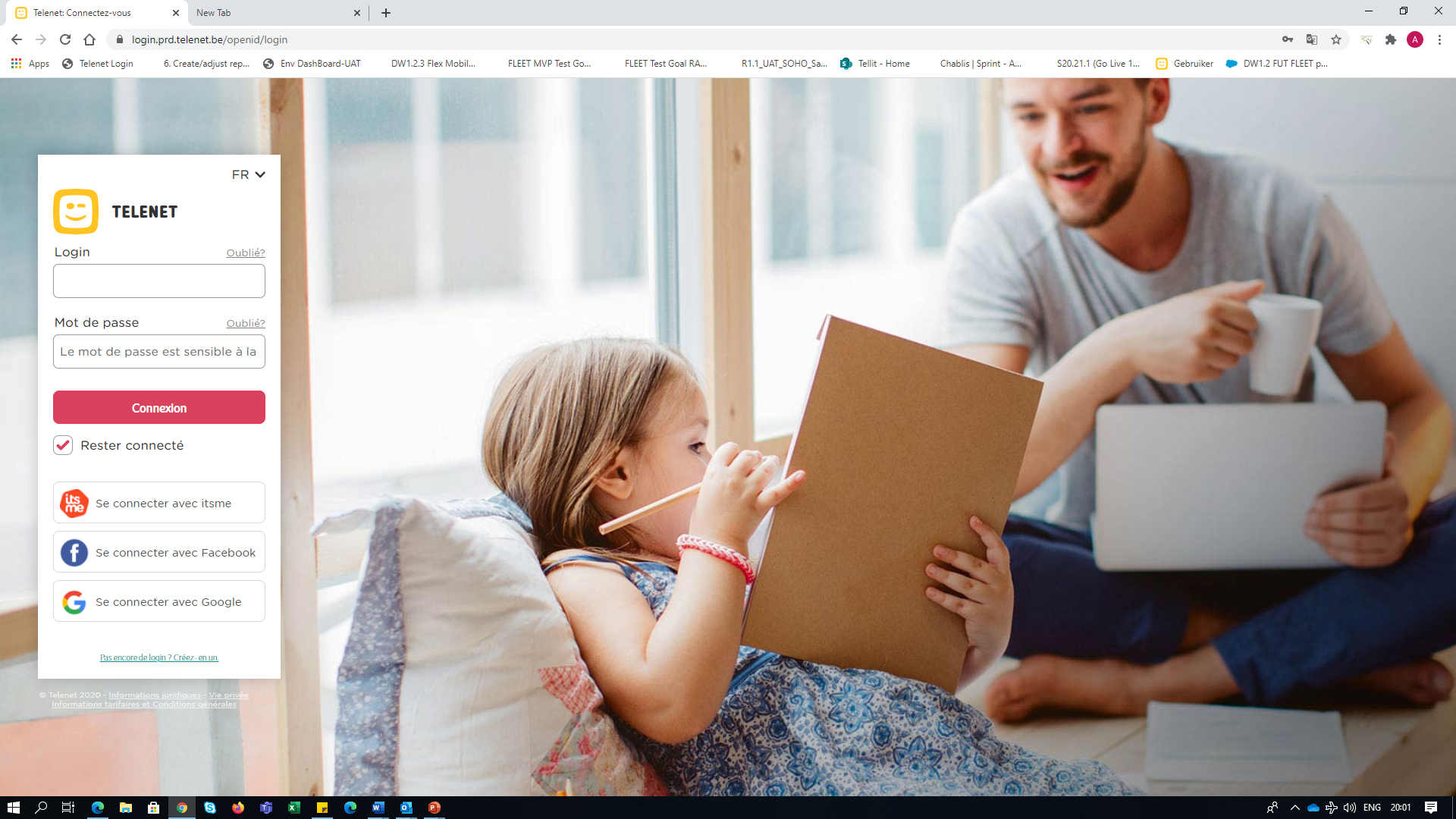 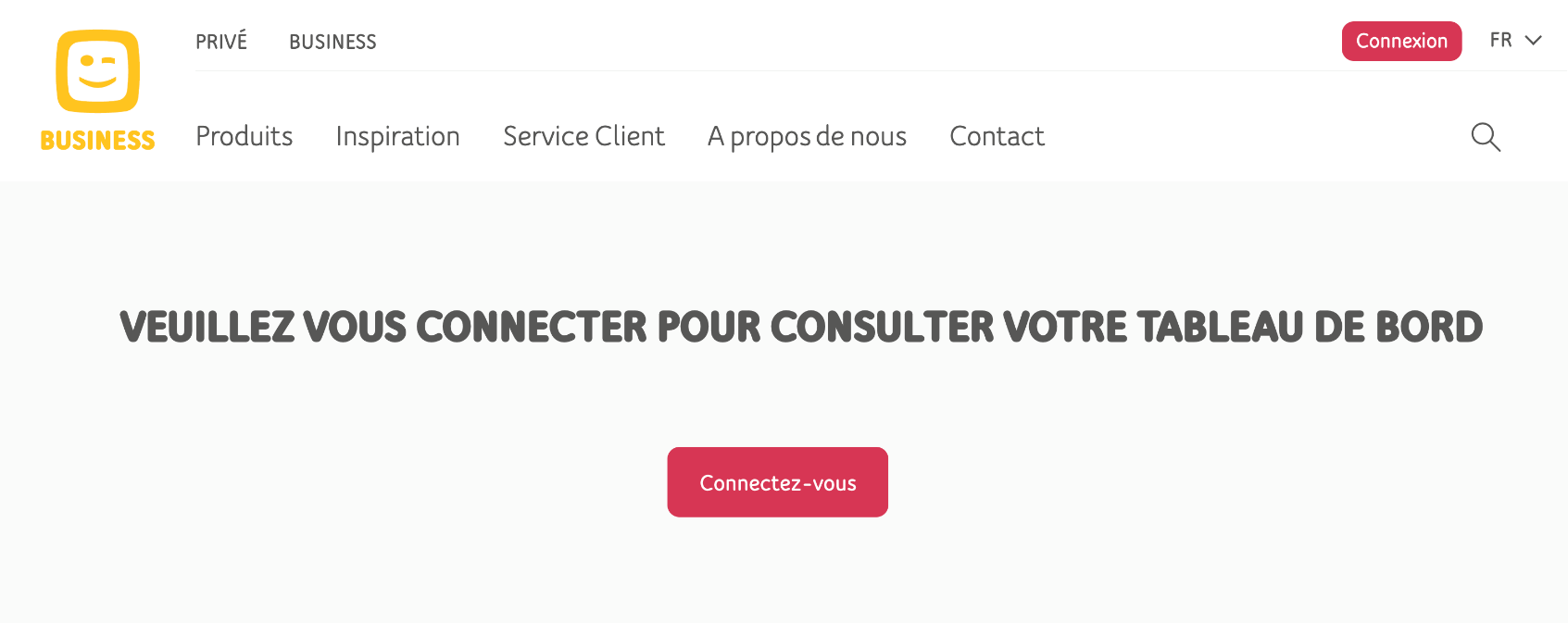 COMMENT SE CONNECTER A L ESPACE CLIENT?
Cliquez sur le lien destiné aux clients TB Mobile
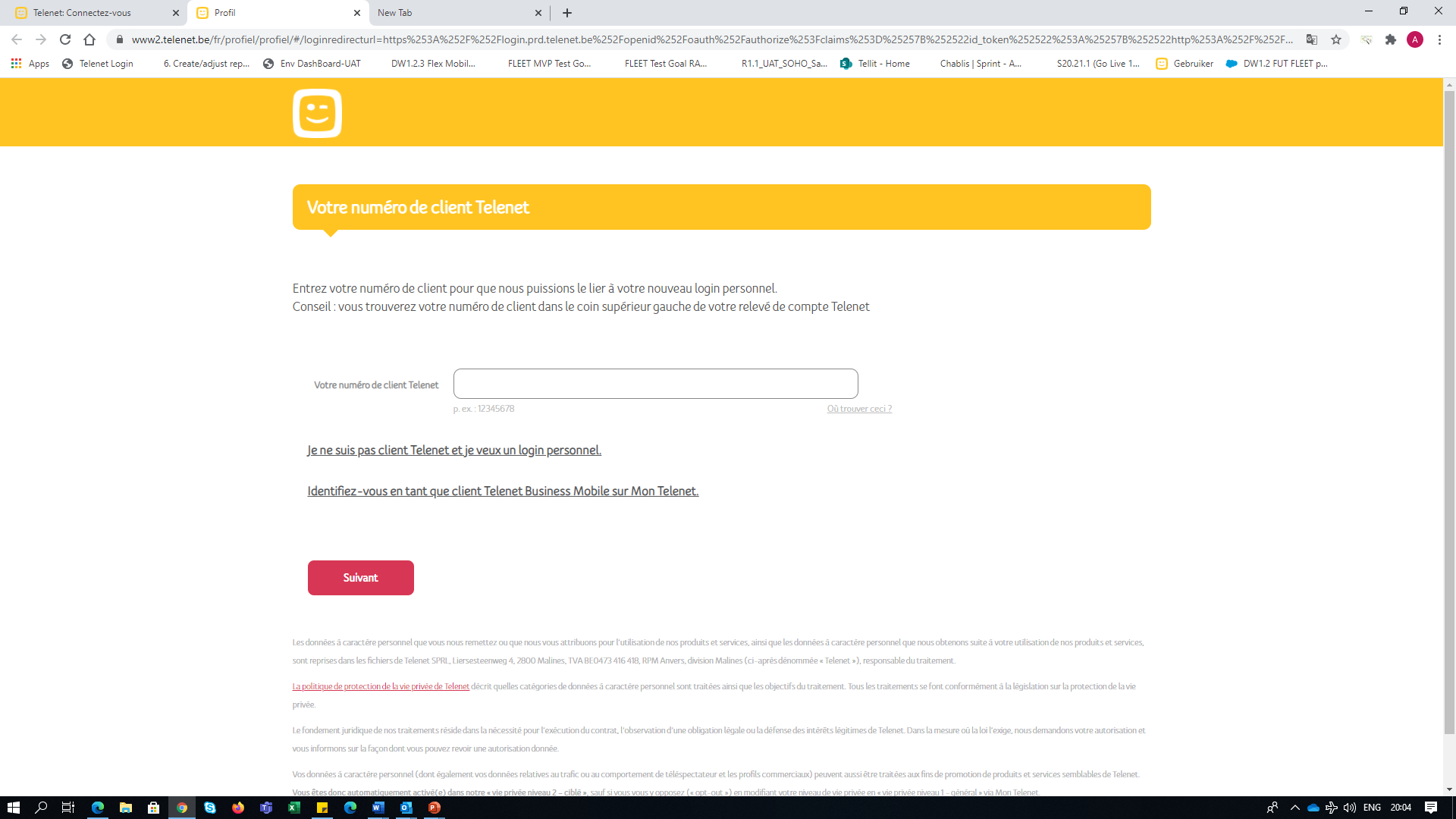 COMMENT SE CONNECTER A L ESPACE CLIENT?
Saisissez votre numéro de téléphone mobile et suivez les étapes en cliquent sur ‘Suivant’ jusqu'à ce que le numéro de téléphone soit validé
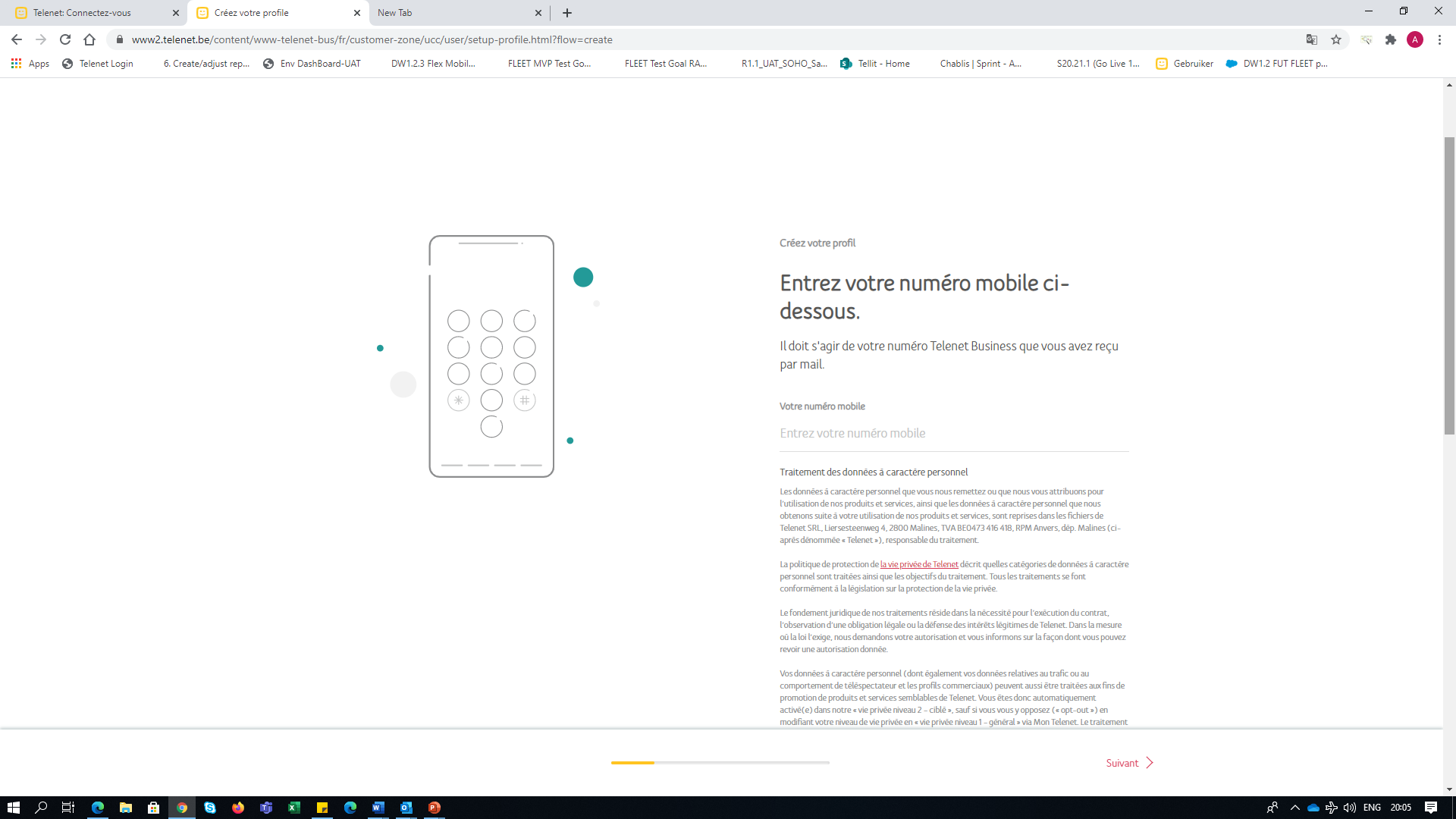 COMMENT SE CONNECTER A L ESPACE CLIENT?
Confirmez votre enregistrement à l’aide du lien reçu par e-mail
Finalisez votre accès personnel
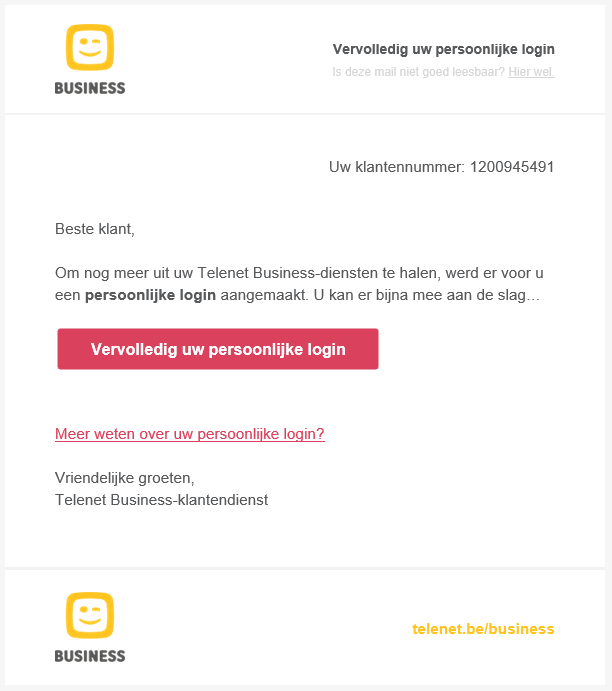 COMMENT SE CONNECTER A L ESPACE CLIENT my Telenet?
http://www2.telenet.be/business/fr/service-client/ucc/utilisateur
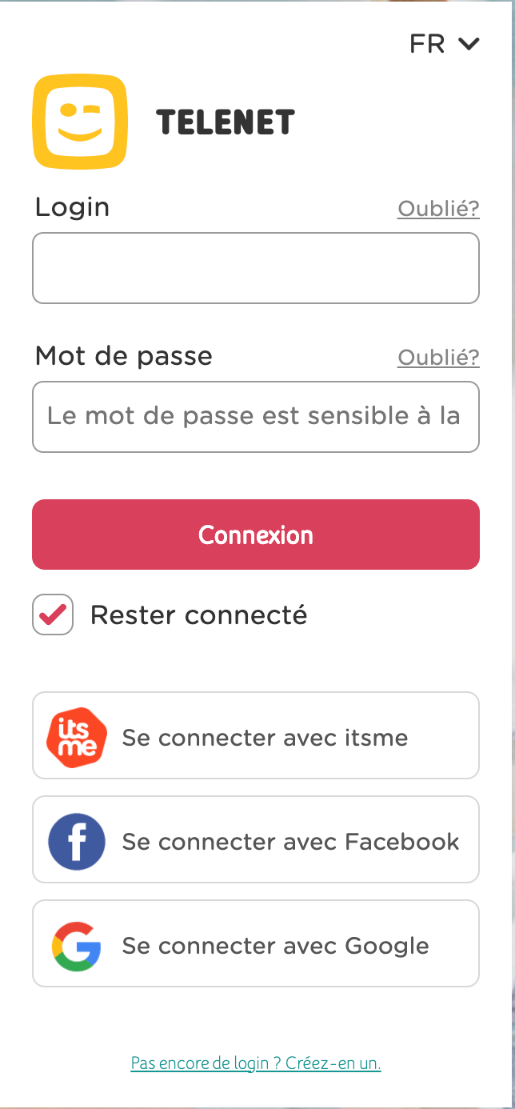 Entrez votre identifiant et votre mot de passe utilisateur
Cliquez sur ‘Connexion’
COMMENT SE CONNECTER A L ESPACE CLIENT my Telenet?
http://www2.telenet.be/business/fr/service-client/ucc/utilisateur
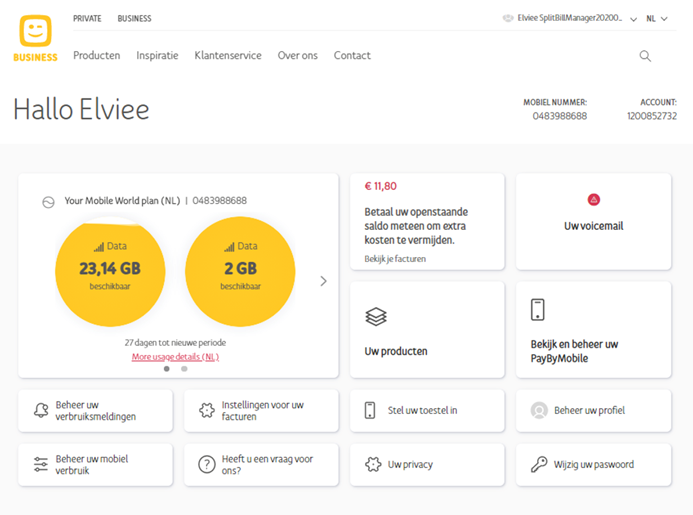 Lorsque la connexion est validée, le tableau de bord de votre espace client apparaît
Comment Installer Le Telenet App ?
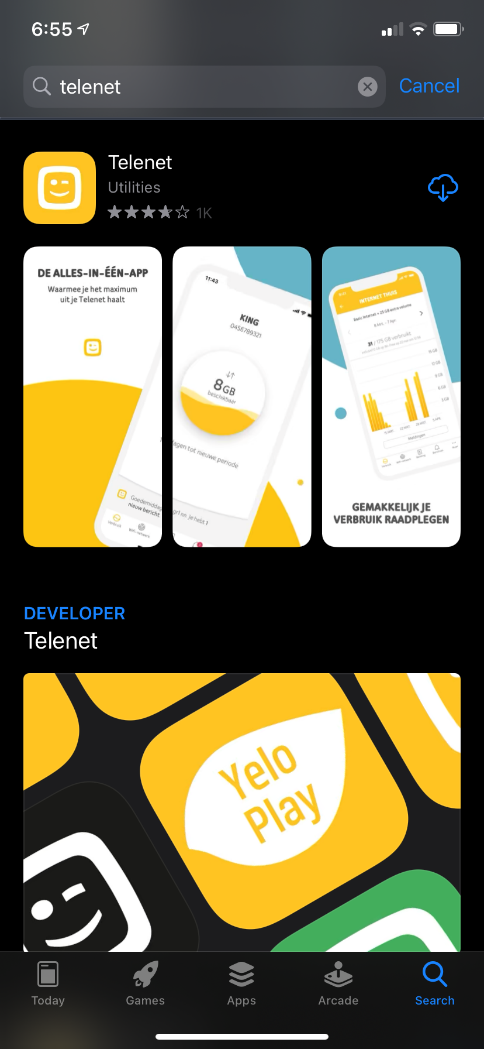 Ouvrez l'app store correspondant à votre appareil mobile.

Faites une recherche avec le mot-clé “Telenet”

Sélectionnez et installez l'application Telenet
Comment Installer Le Telenet App ?
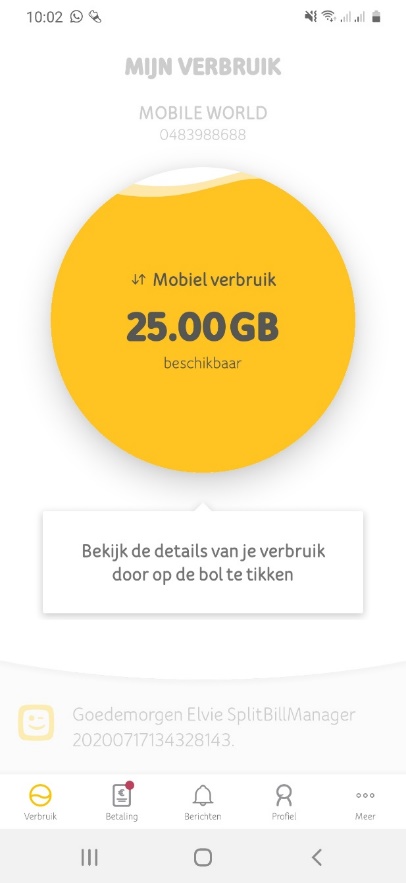 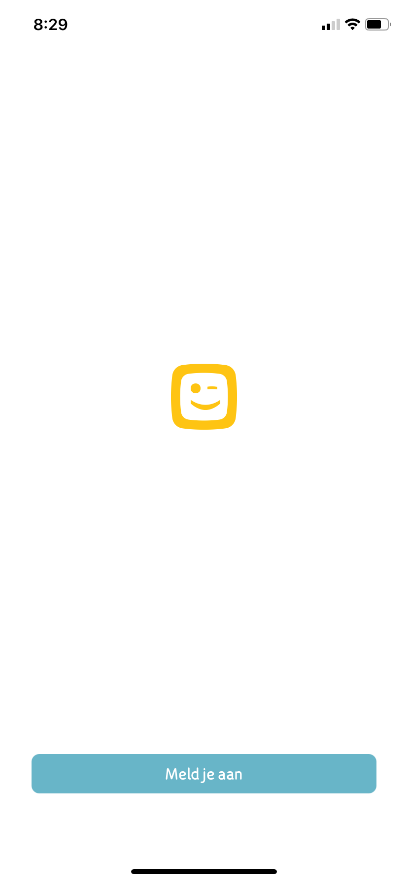 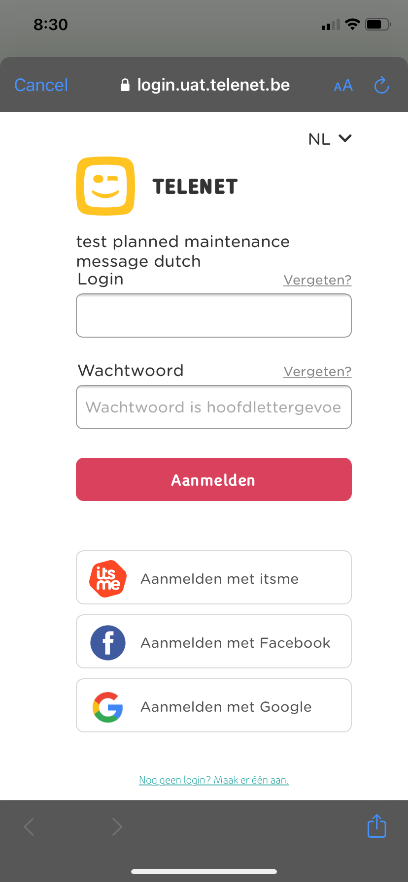 Ouvrez l'application Telenet

Cliquez sur ”S’enregistrer".

Saisissez vos données

Cliquez sur ”Connexion".
My Telenet & Telenet App Features
Back to overview
Consulter la consommation
Consulter la consommation – APP Telenet
Back to overview
Cliquez sur l’icône rond ‘Ma consommation’
Sélectionnez : 'Détails de la consommation’
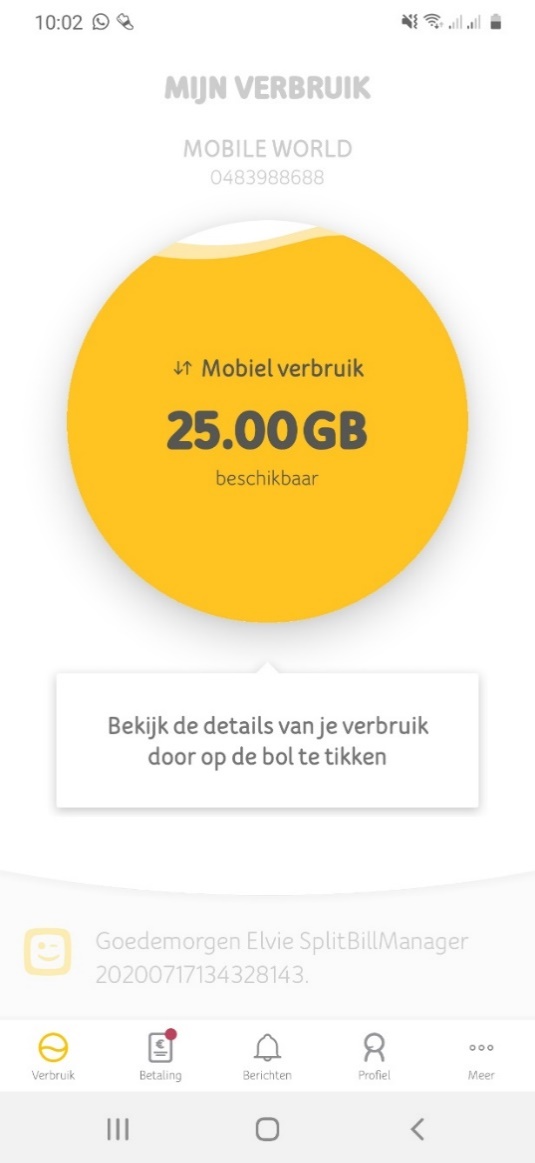 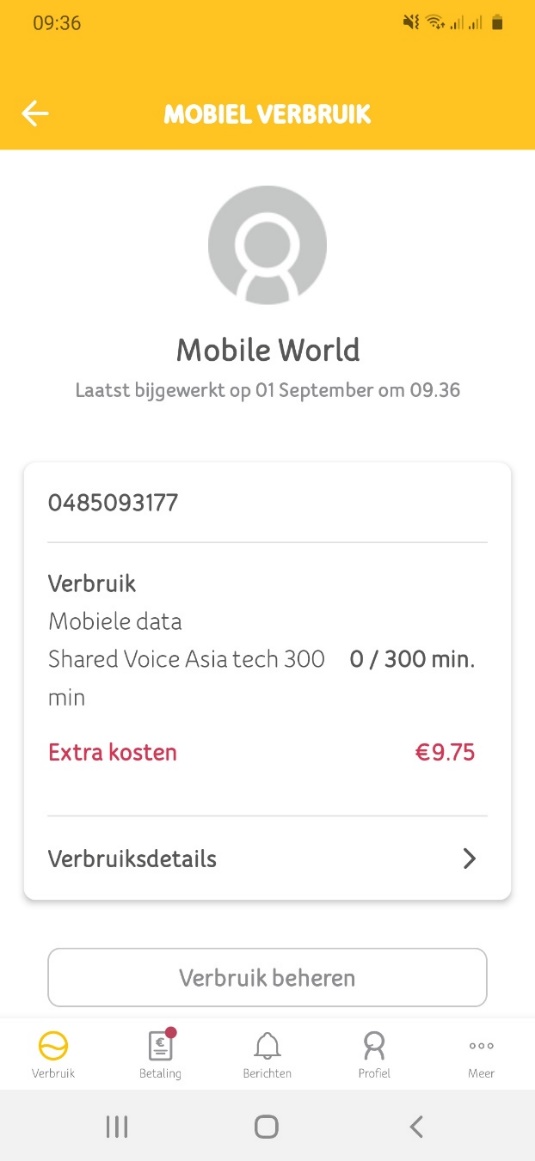 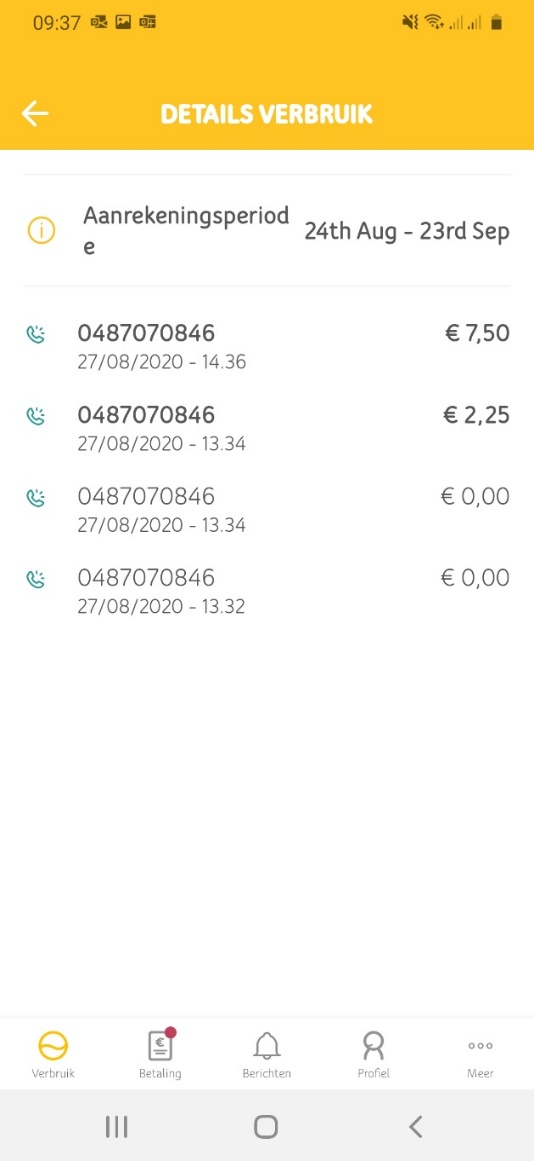 Consulter la consommation -  My Telenet
Back to overview
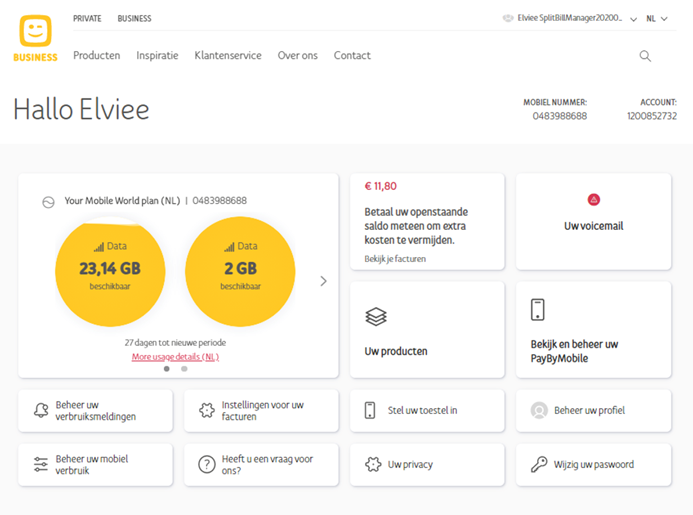 Cliquez sur ‘Gérez les détails de consommation’
Consulter la consommation -  My Telenet
Back to overview
Cliquez sur ‘Vos données de consommation’
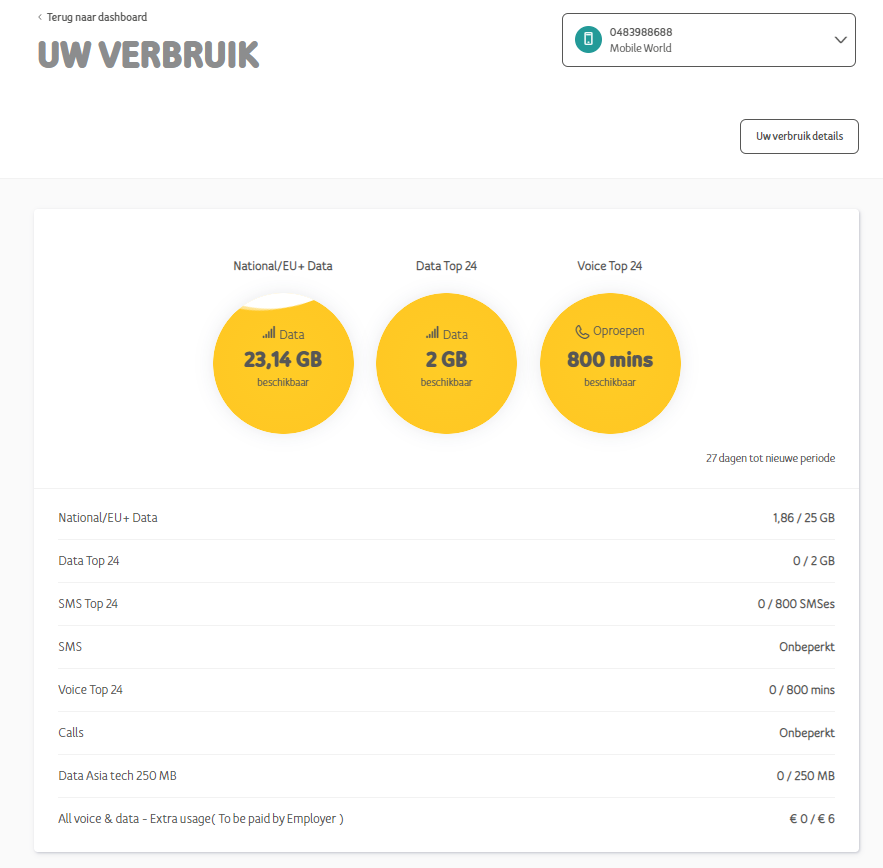 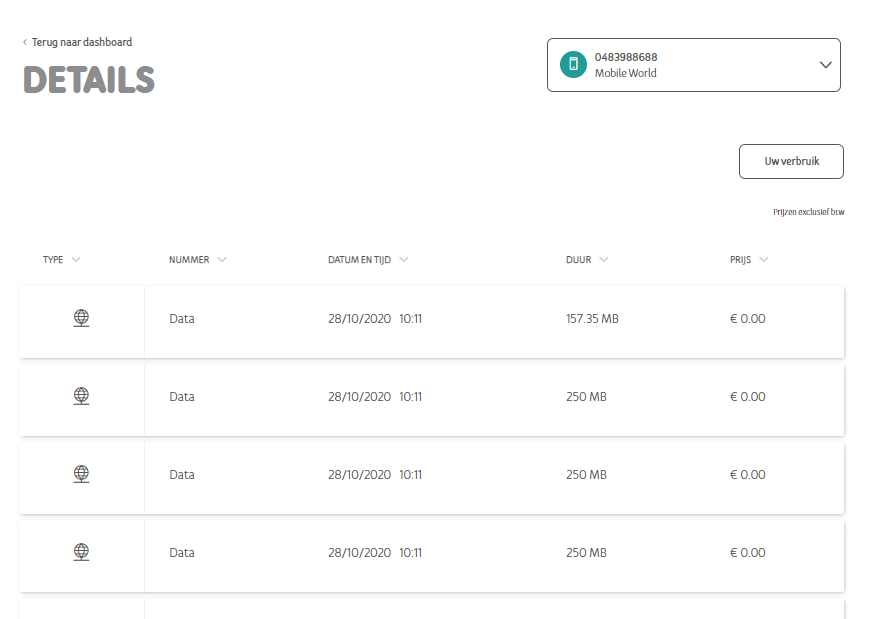 Back to overview
Consulter les produits
Consulter les Produits – app Telenet
Back to overview
Cliquez sur ‘Plus’
Sélectionnez : ‘Mes services’
Cliquez sur “Gérez vos services Telenet’
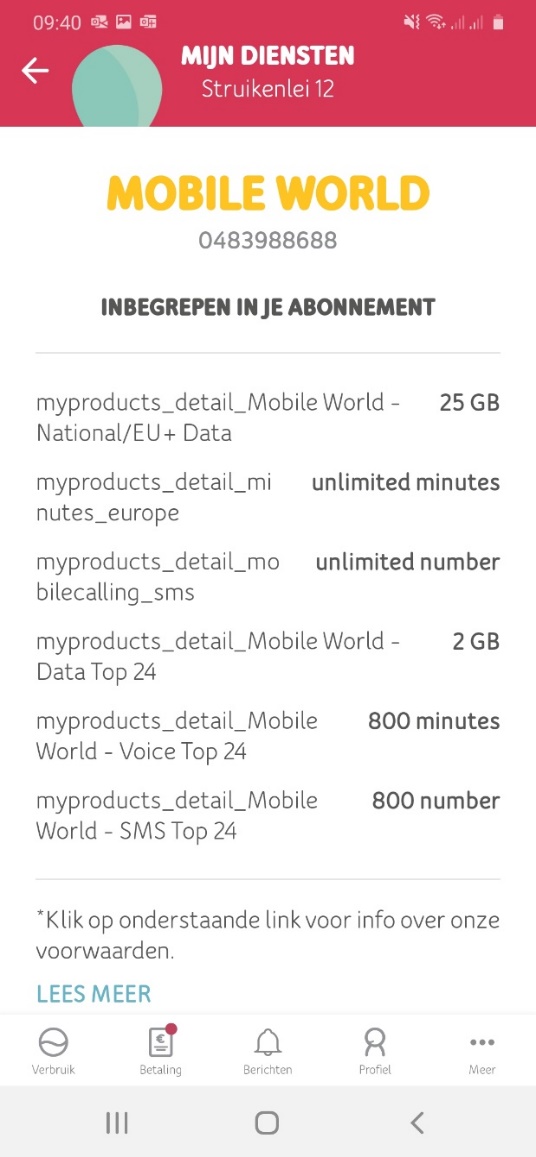 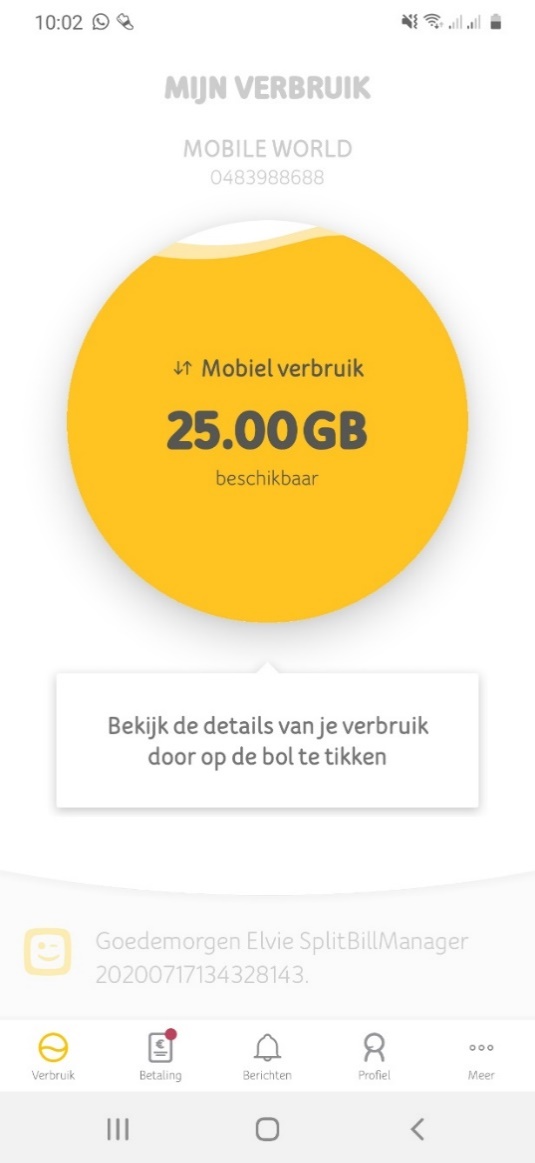 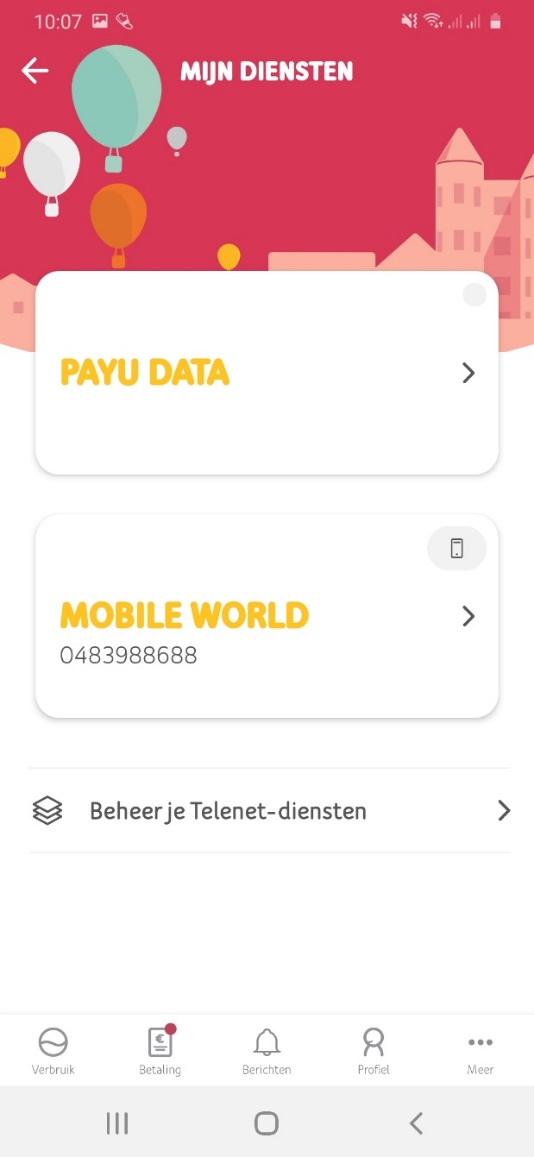 Consulter les Produits – My Telenet
Back to overview
Sélectionnez : ‘Vos produits’
Vous pouvez gérer les options via ‘Gérer vos options’.
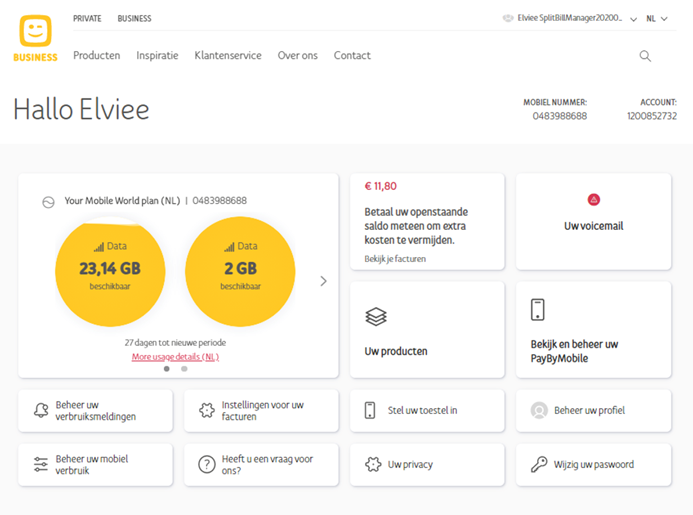 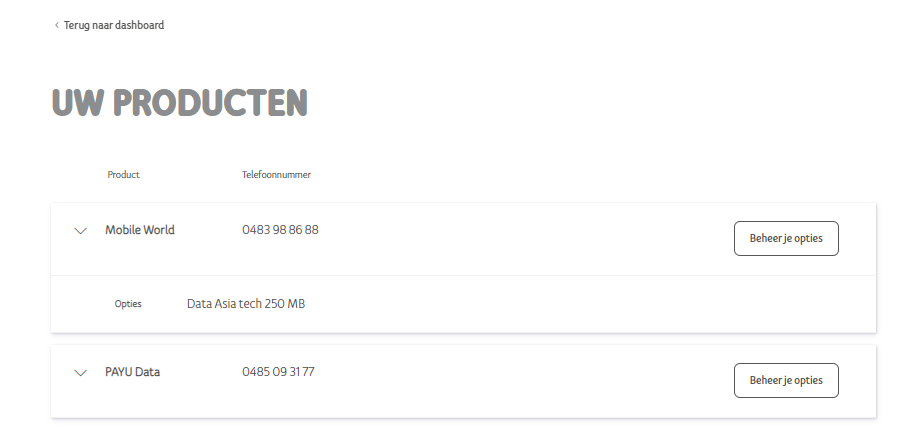 Back to overview
Factures et paiements
Consulter les factures et les paiements – app Telenet
Back to overview
Cliquer sur ‘Paiement’
Cliquez sur ‘Consultez tous les relevés de compte’.
ou “Consulter tpis mes relevés de compte".
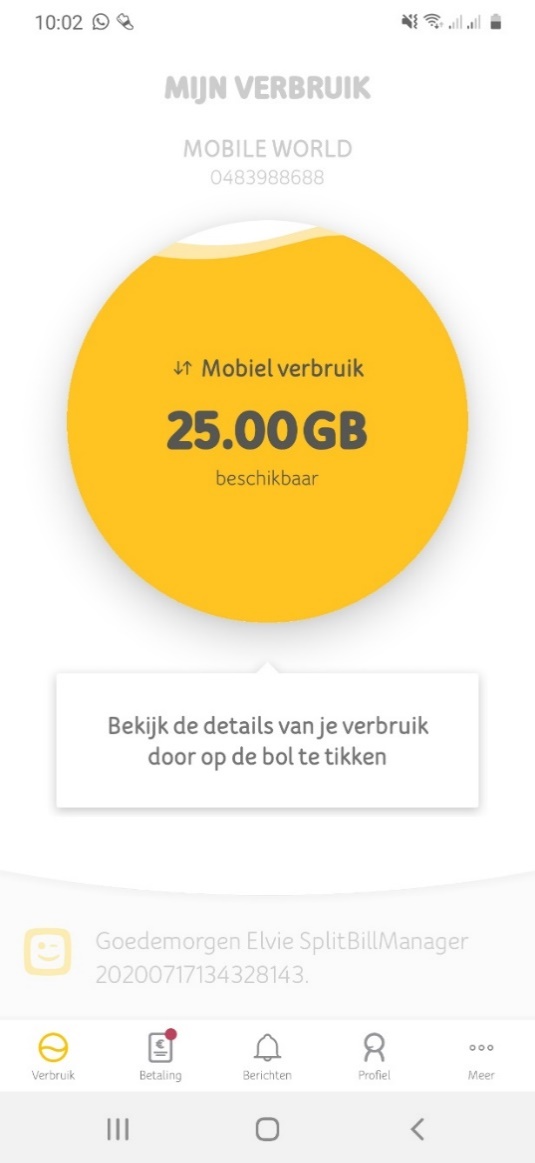 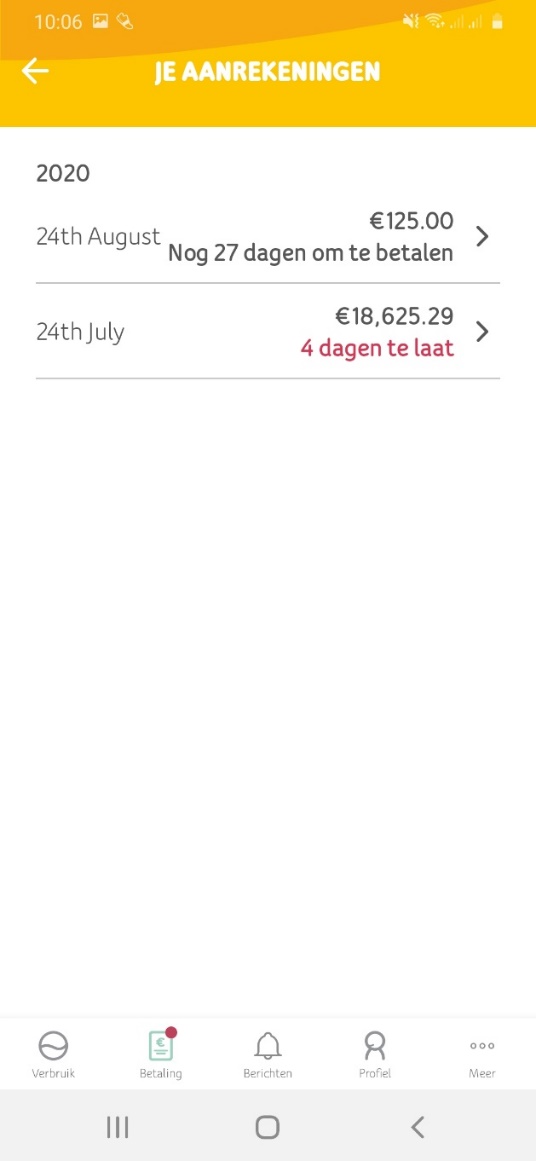 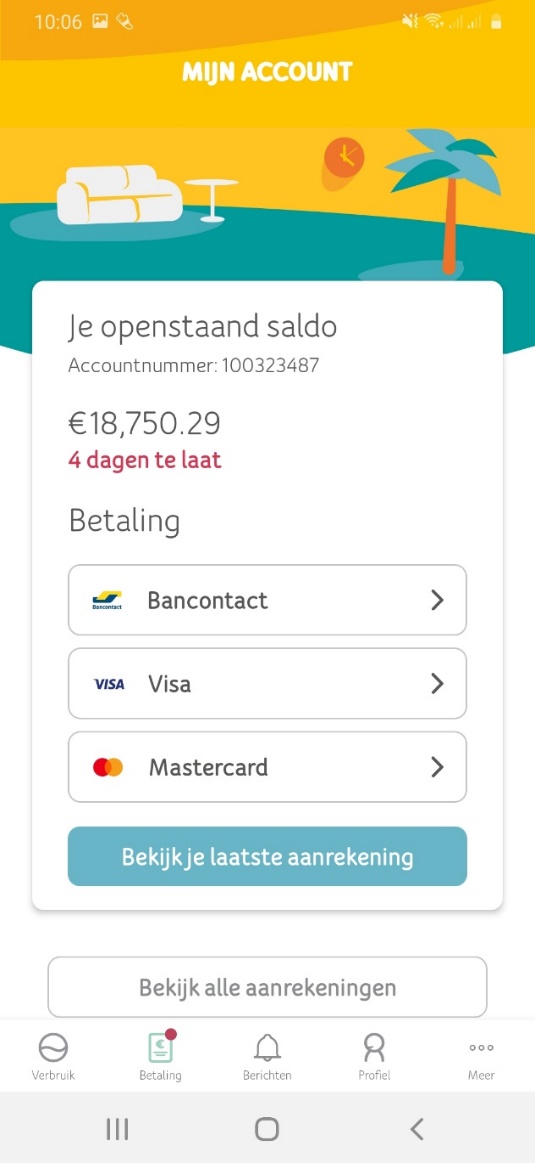 Consulter les factures et les paiements – My Telenet
Back to overview
Sélectionnez : ‘Paramètres de vos factures’
Vous pouvez modifier les paramètres de la facture
Mode d’envoi, Methode de paiement
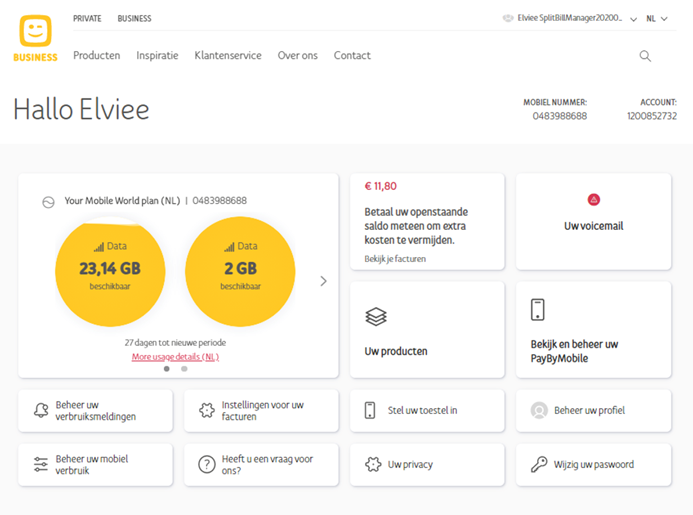 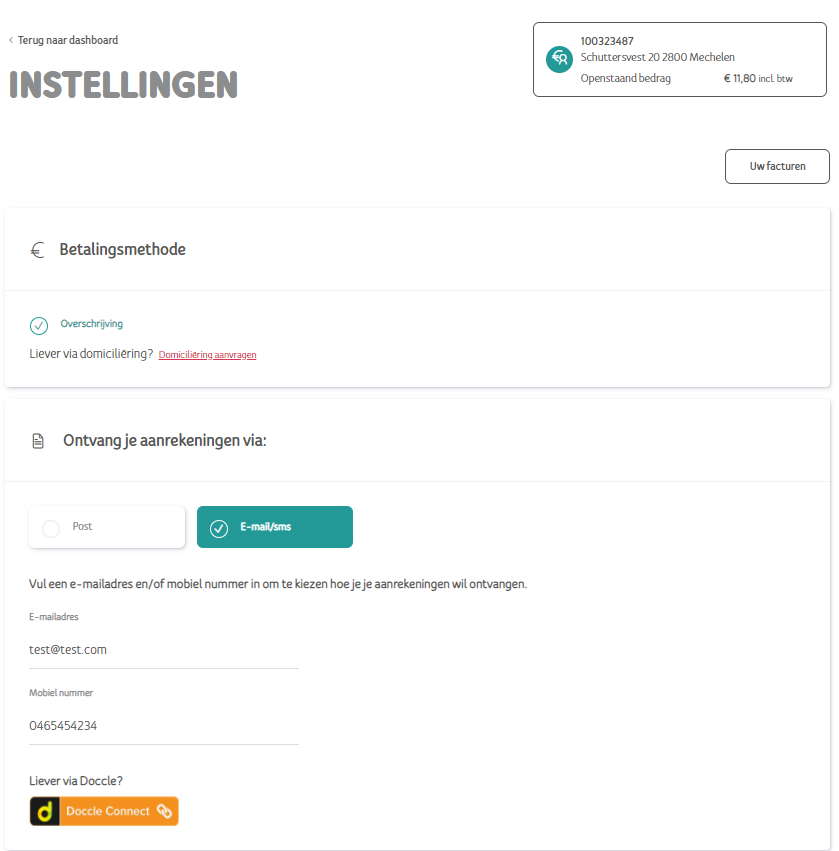 Consulter les factures et les paiements – My Telenet
Back to overview
Vous pouvez télécharger votre facture et payer en ligne
Sélectionnez ‘Voir vos factures’
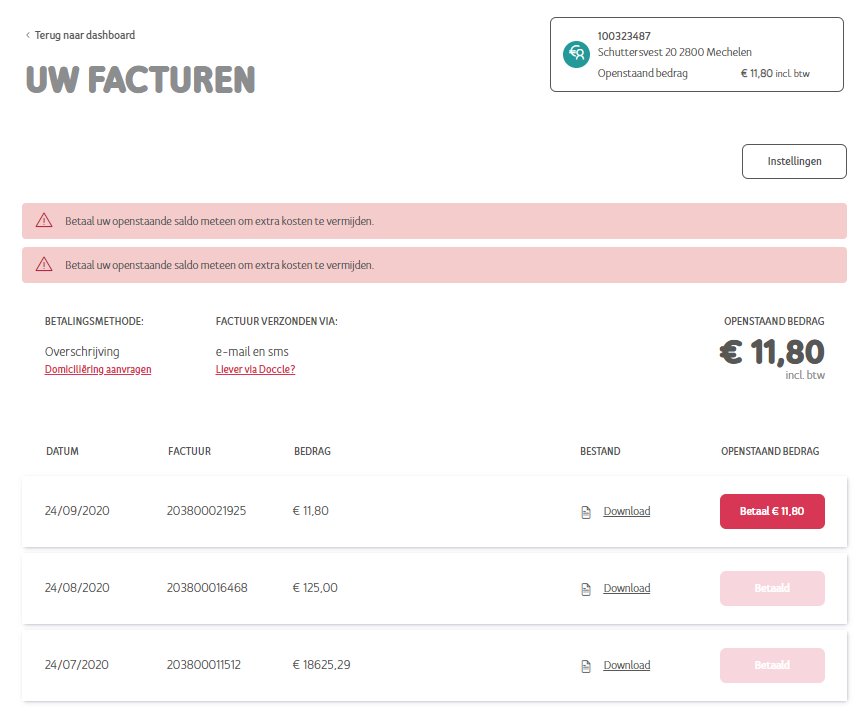 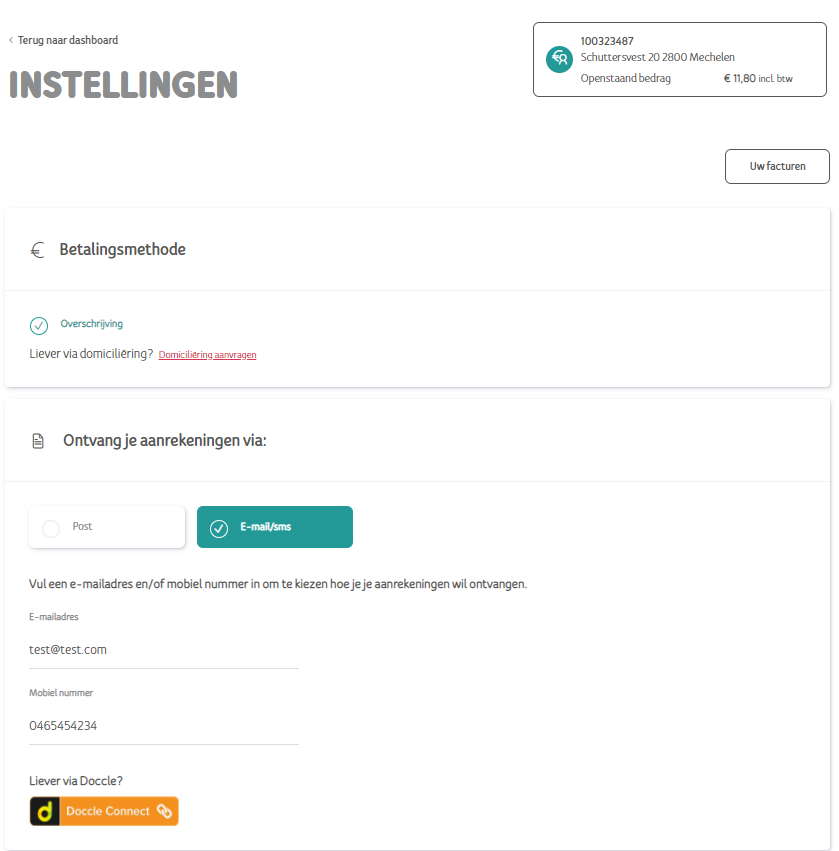 Back to overview
Gérer le profil utilisateur
Gérer le profil utilisateur – Telenet App
Back to overview
Cliquez sur ‘Profil’
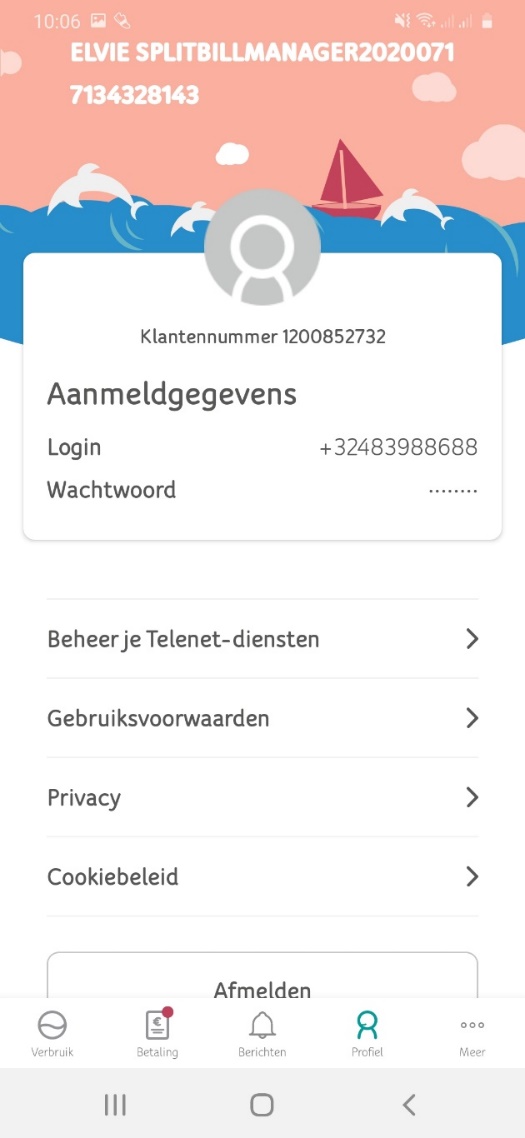 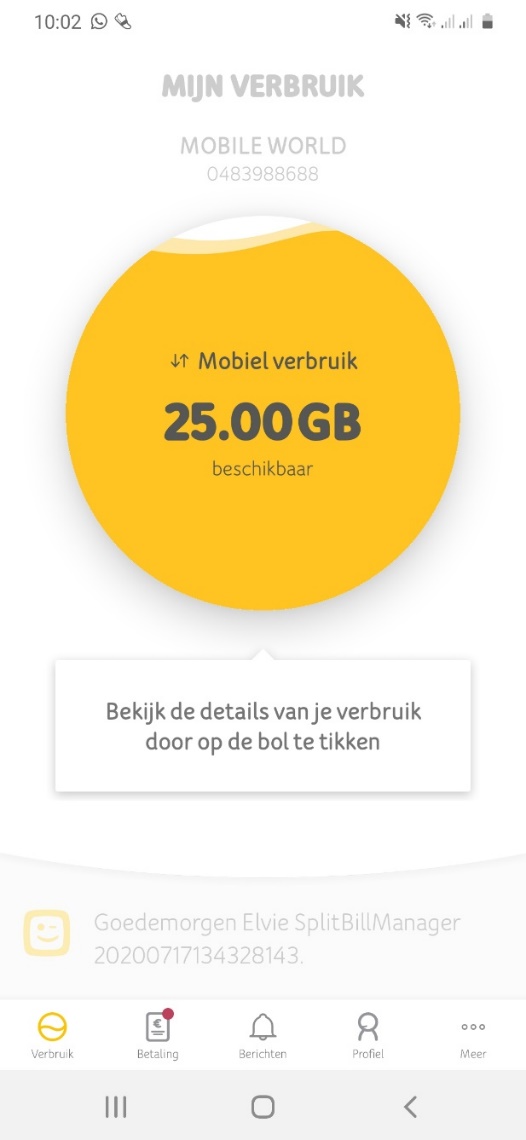 Gérer le profil utilisateur – My Telenet
Back to overview
Sélectionnez ‘Gérer votre profil’
Vous pouvez modifier les paramètres de votre profil
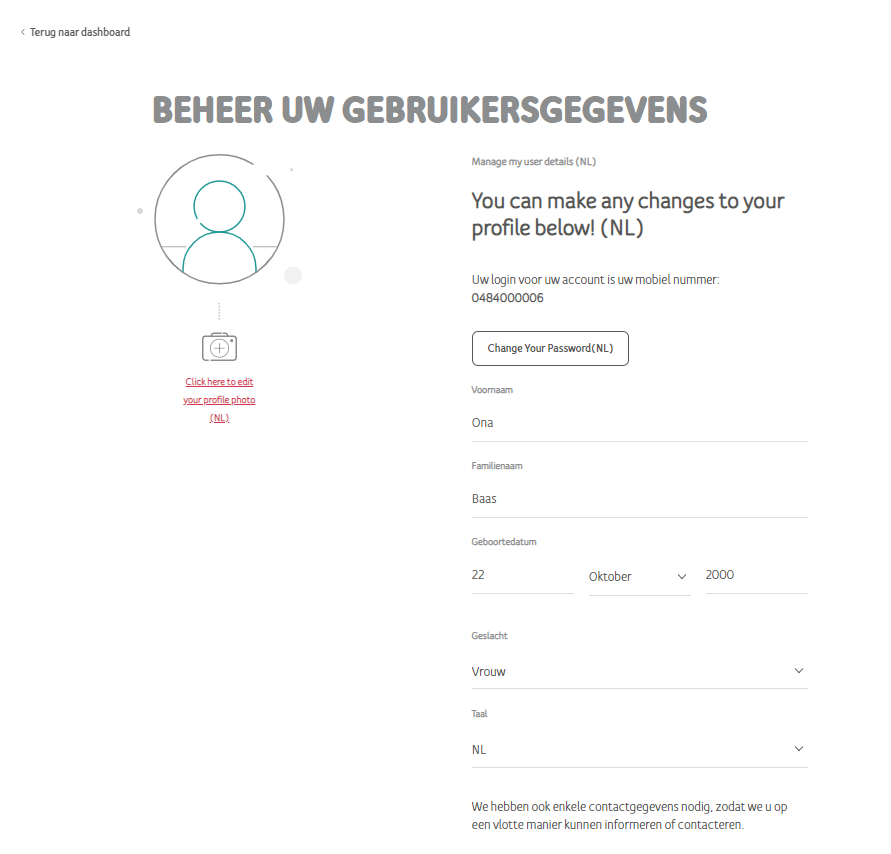 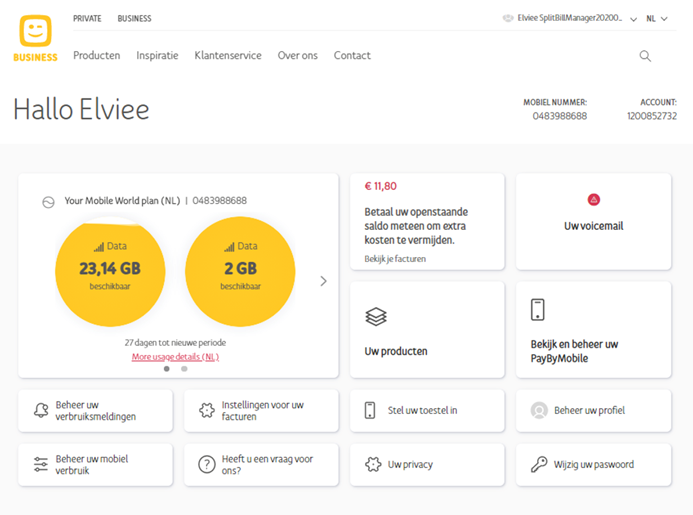